AJOUTER DES NOMBRES DE DIZAINES ENTIERES
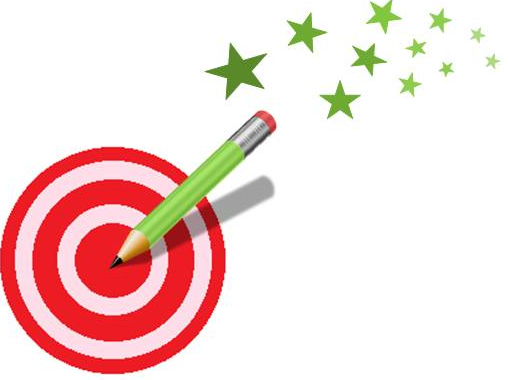 Regarde bien ces calculs avant de commencer.
Effectue ces calculs.
Quelle stratégie as-tu utilisée ?
50+10=	40+30=
30+10=	20+30+10=
30+20=	20+20+20+30=
30+10+20+40=